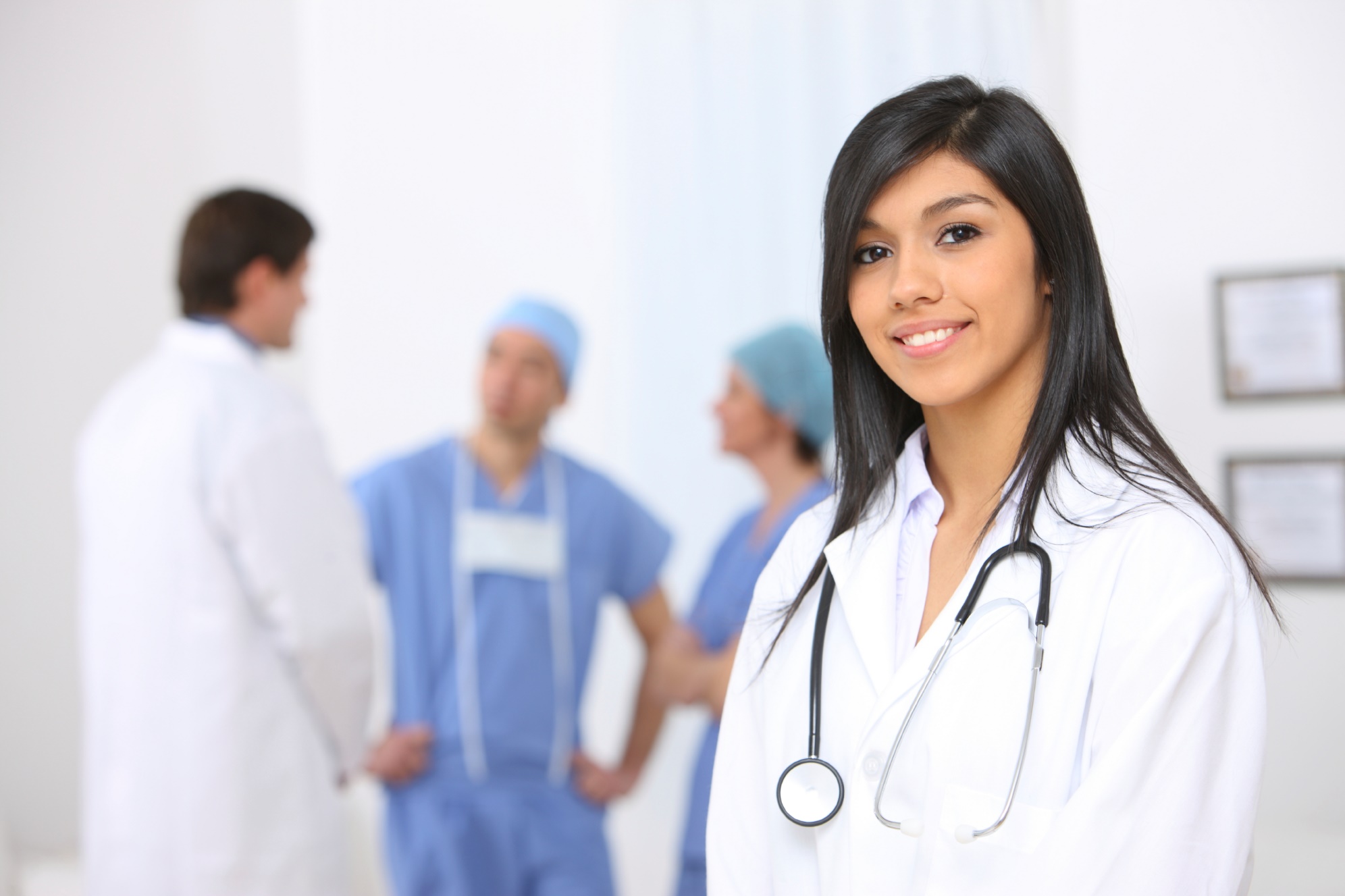 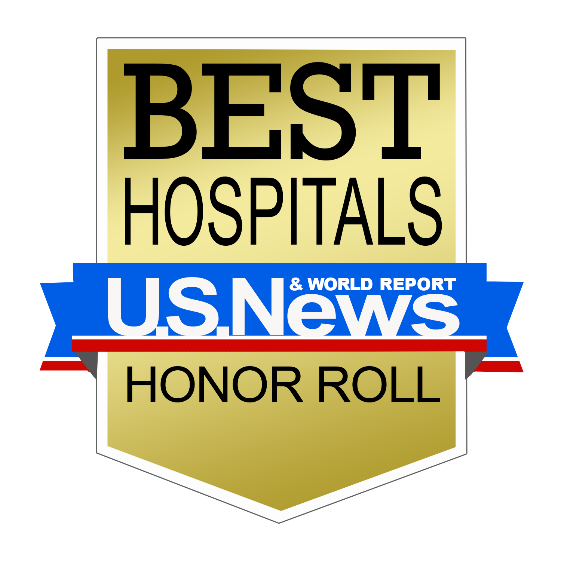 LIVREZ UN SERVICE 5 ÉTOILES AVEC scrubEx®

RÉSOUDRE VOS PROBLÈMES DE GESTION DE UNIFORMES CHIRURGICAUX
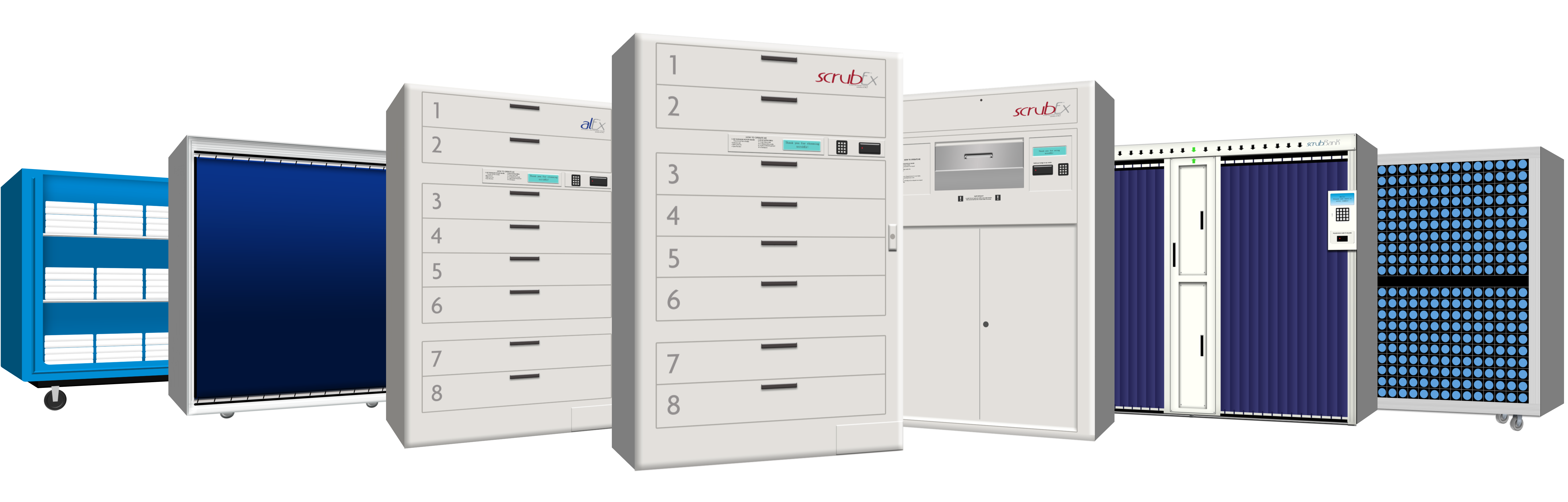 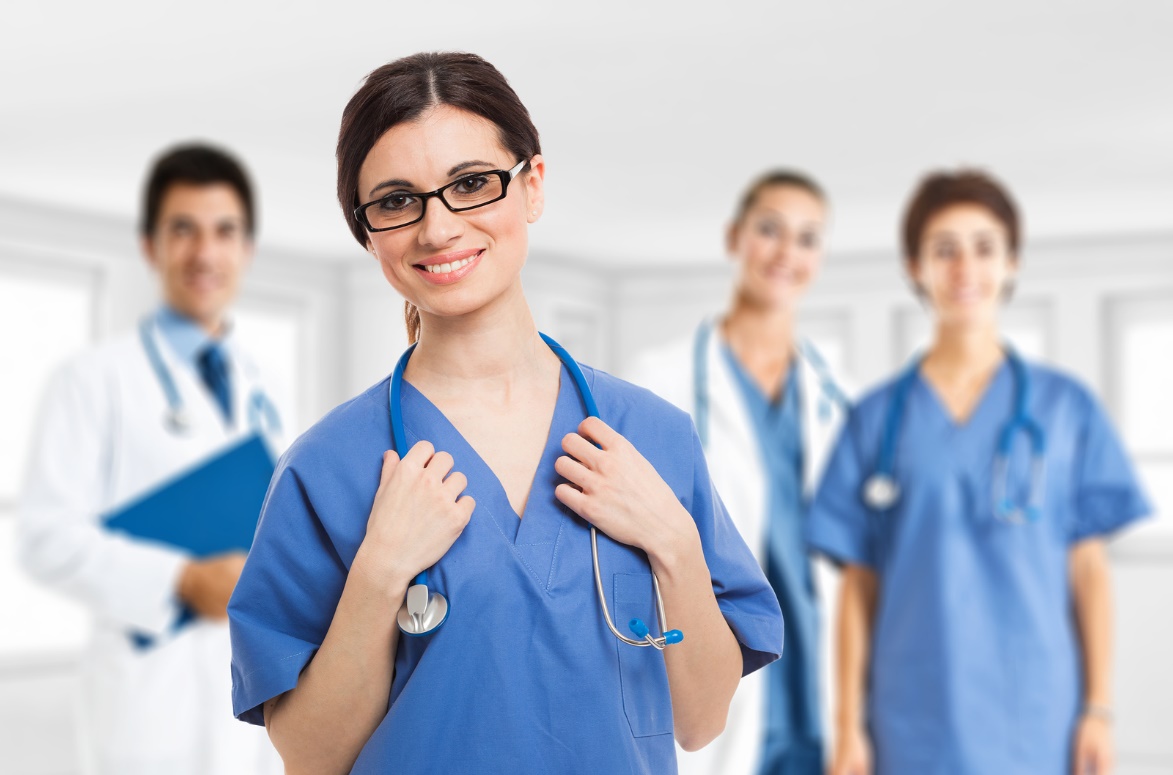 40%
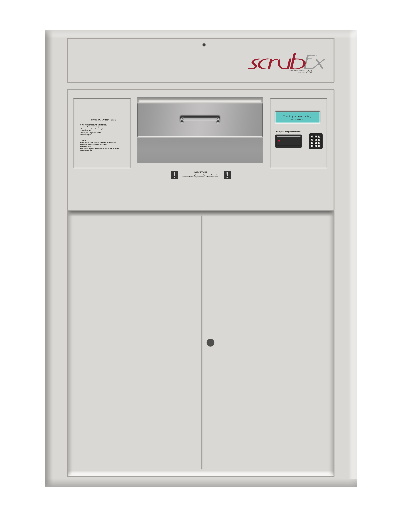 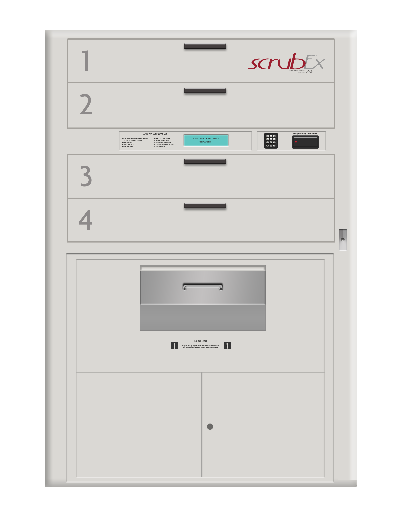 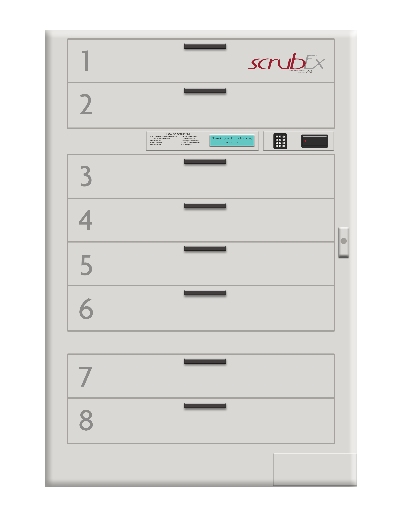 90%
40%
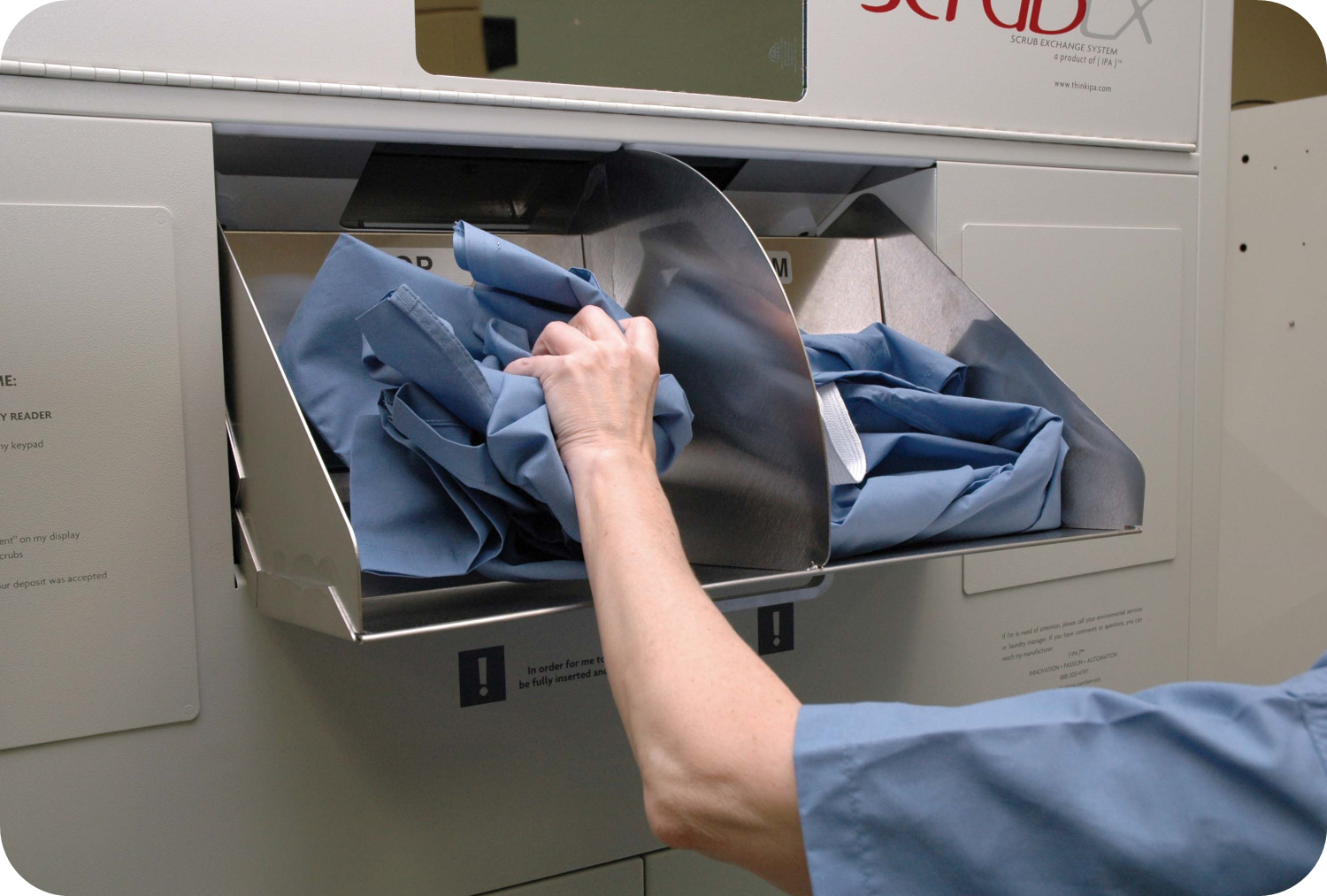 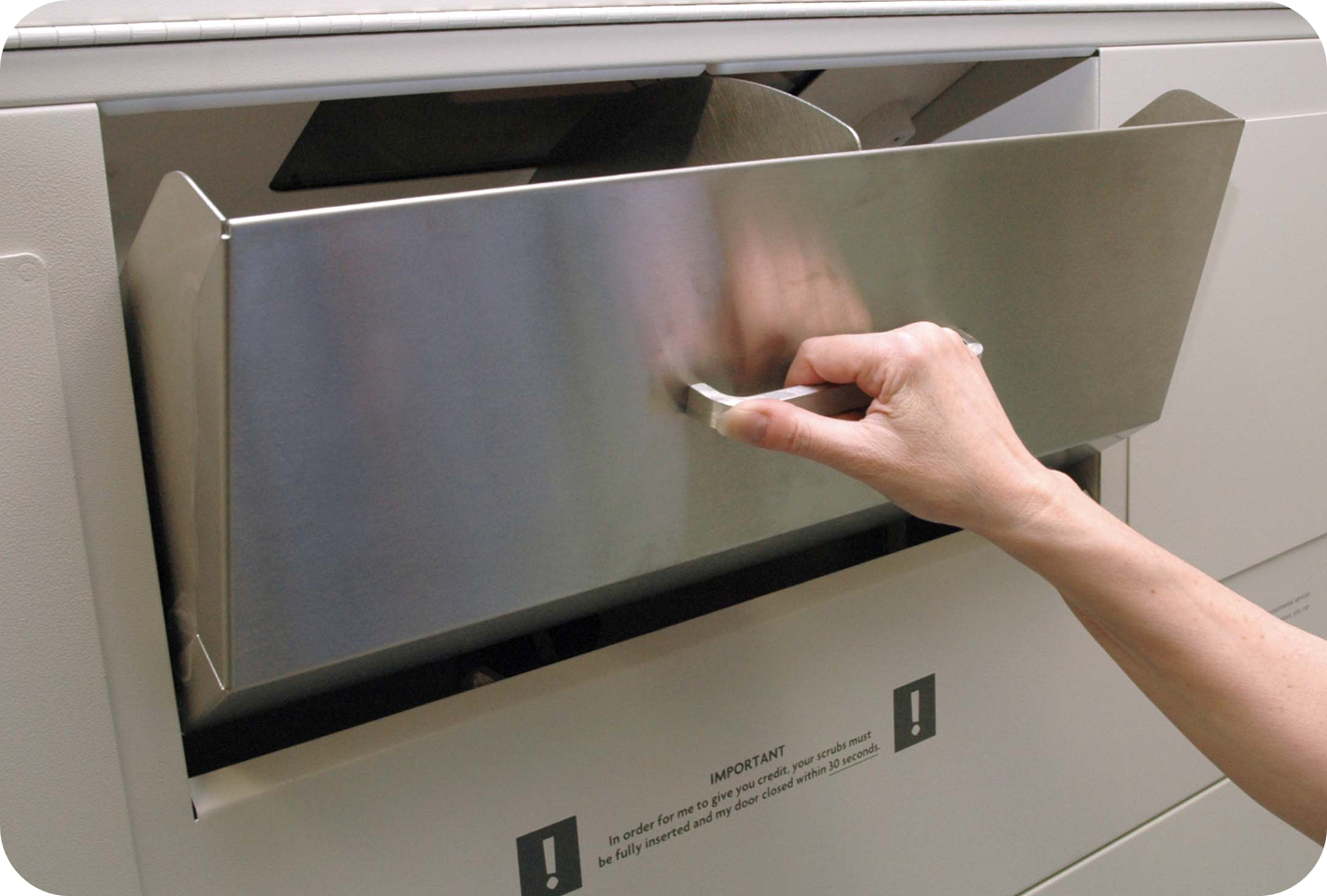 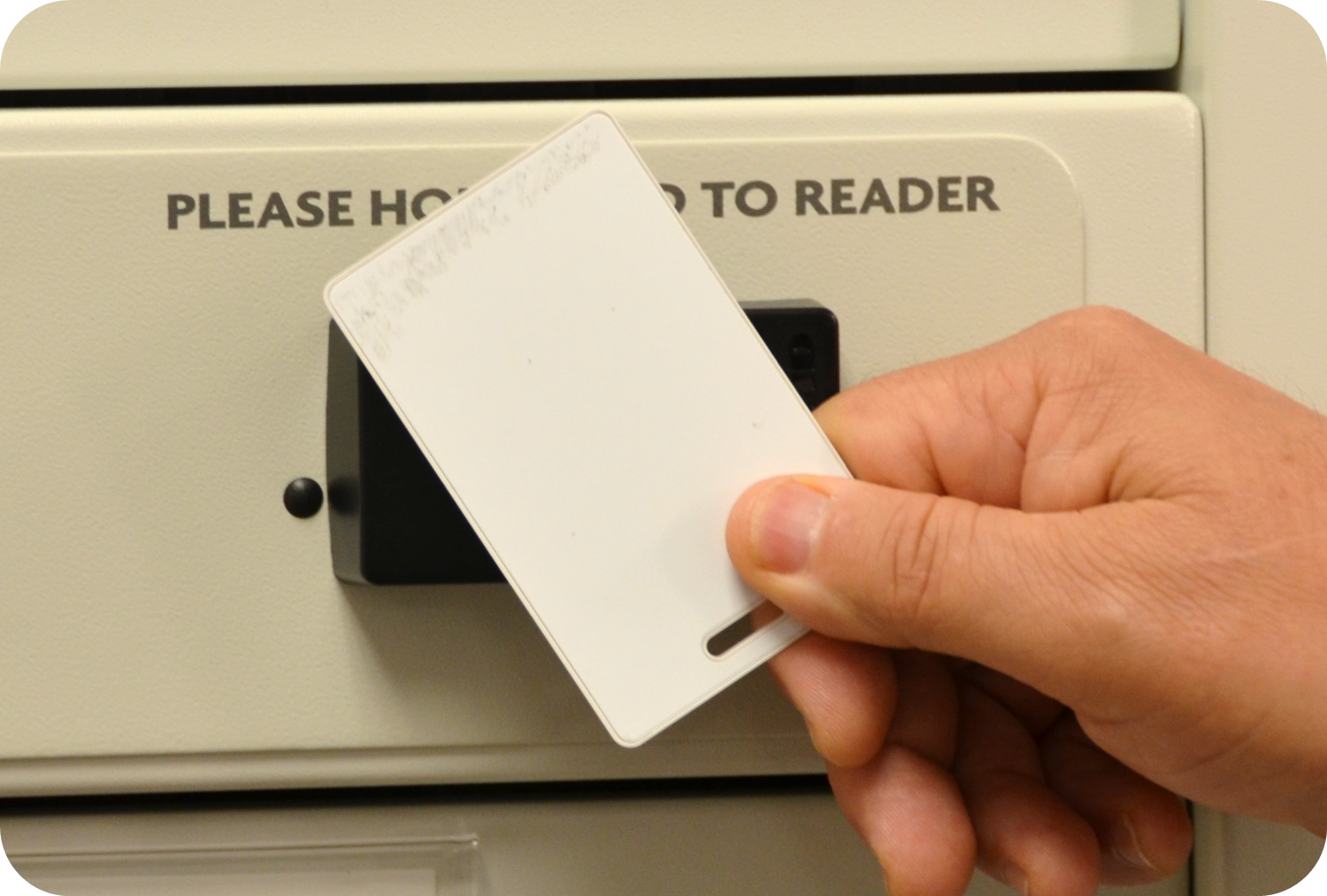 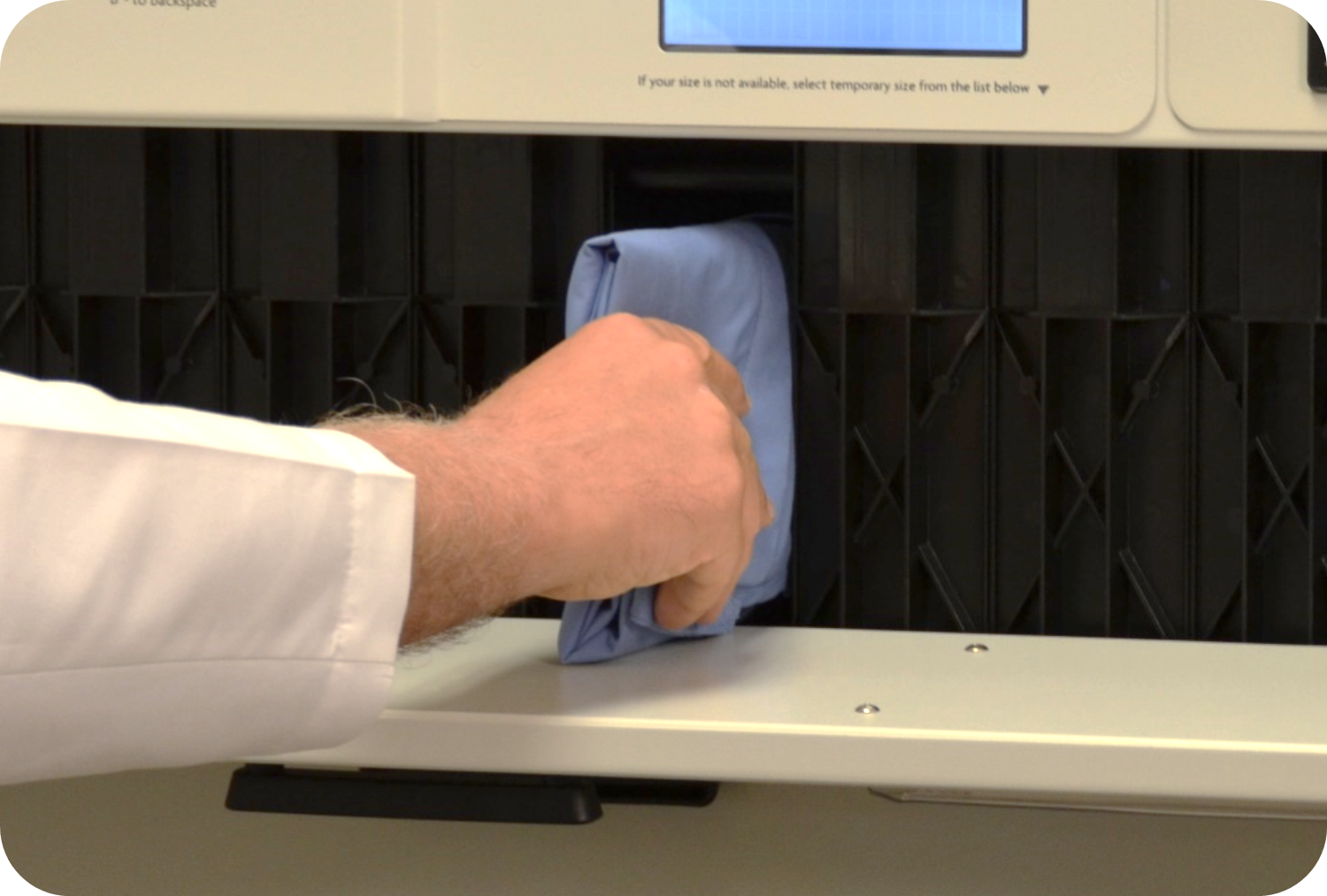 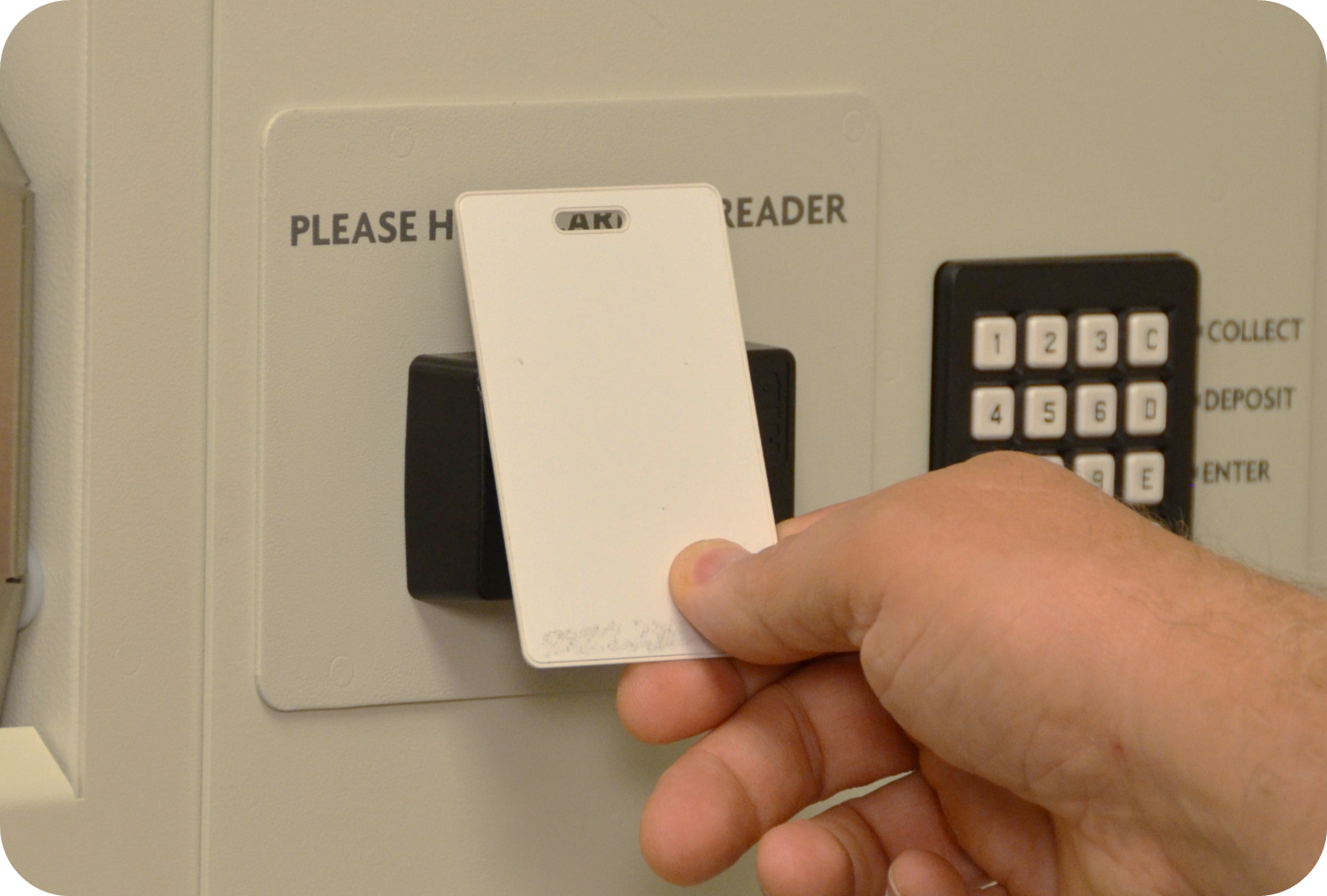 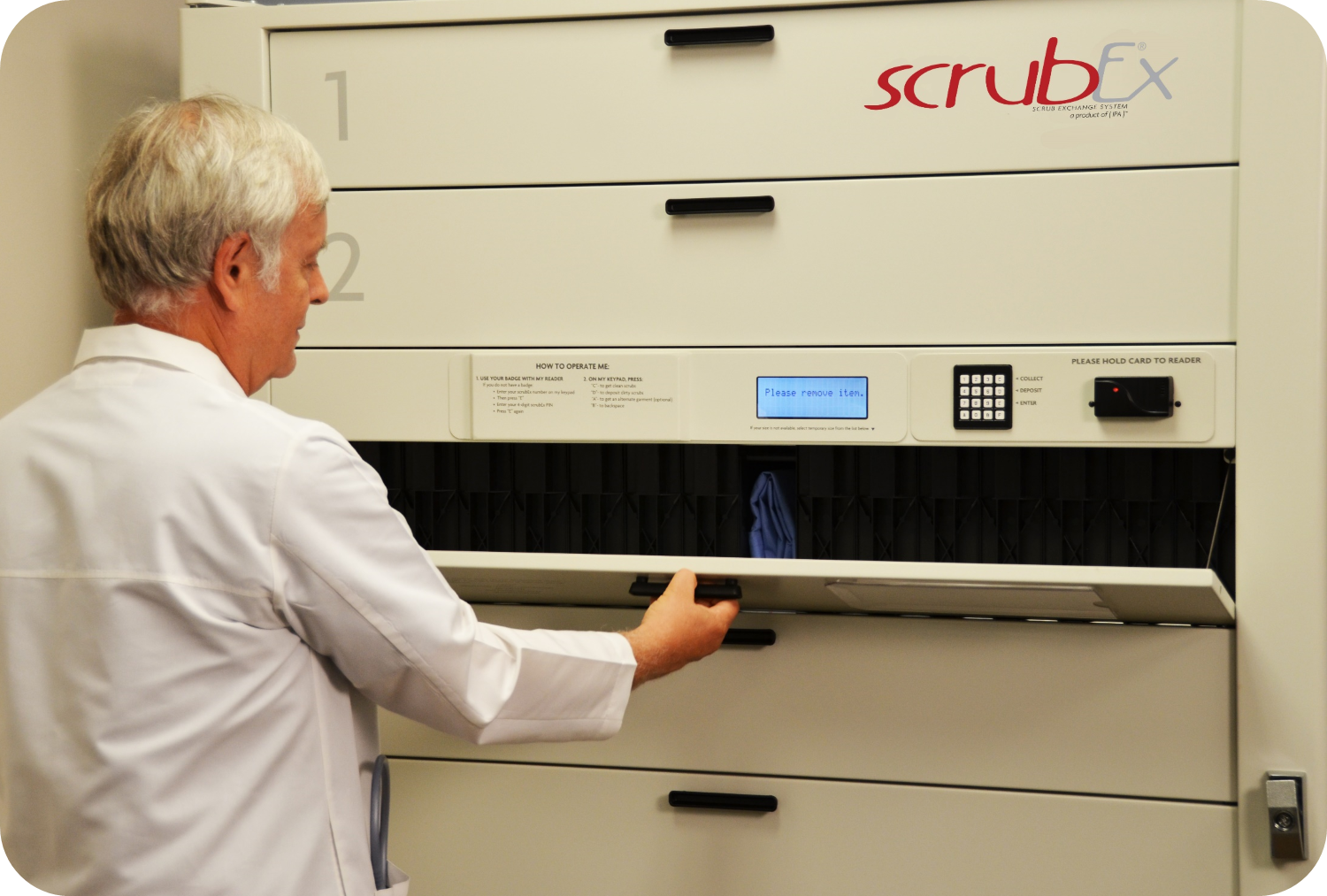 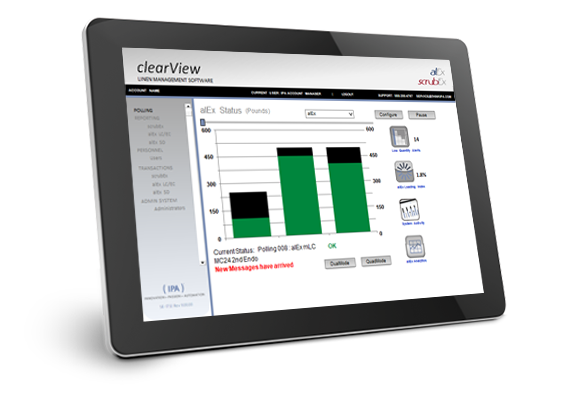